Невероятно сильный жар, не меньше 3000°С. В панике многие нырнули в реку, вода в которой превратилась в крутой кипяток. В огненном вихре  погибло 200.000 человек почти половина города. Радиационное заражение начало свою неслышную работу, неся с собой ужасную медленную смерть.
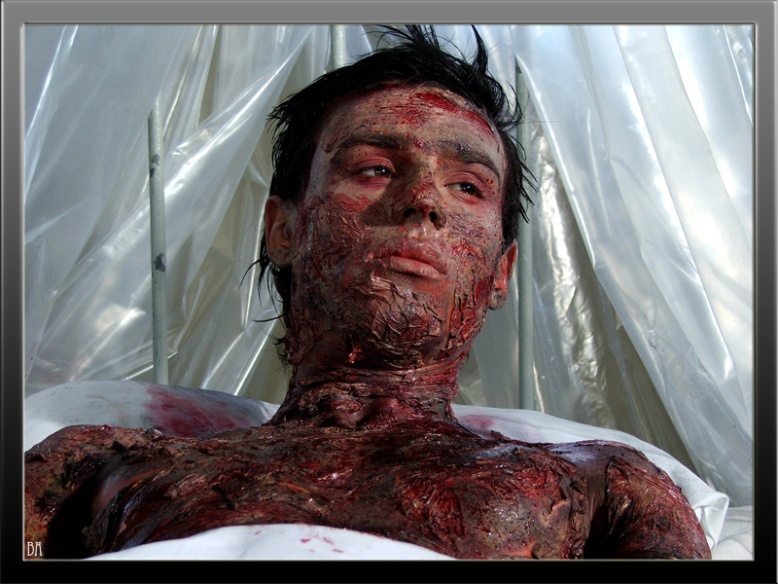 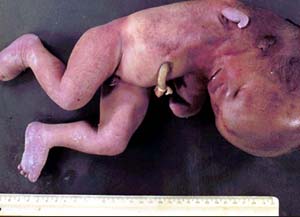 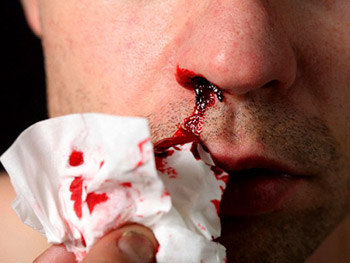 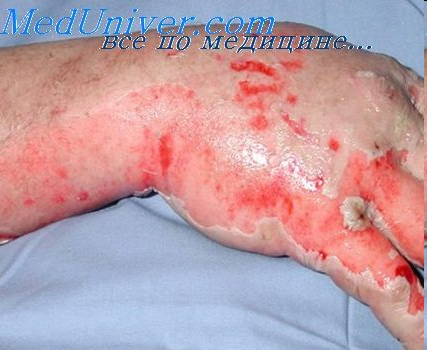 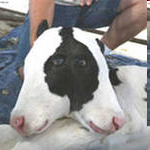 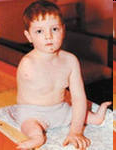 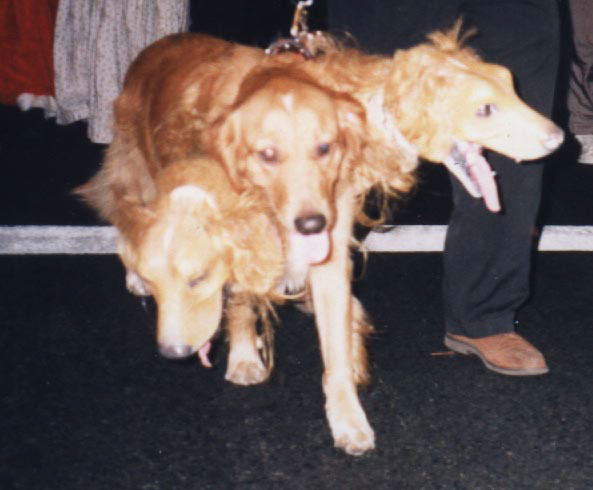 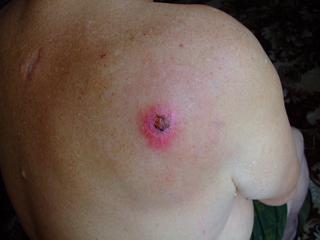 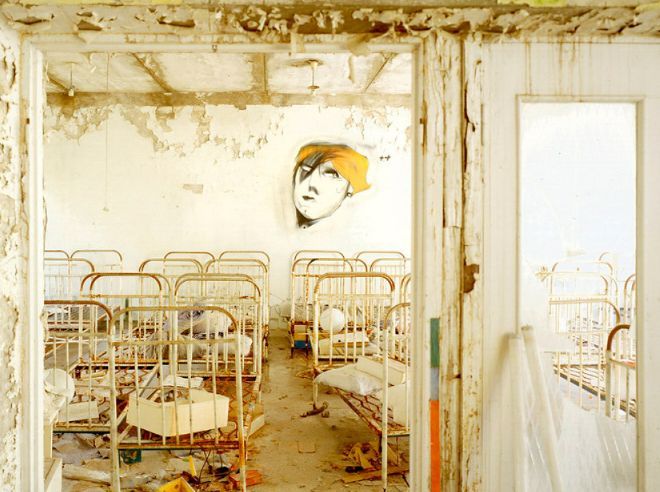 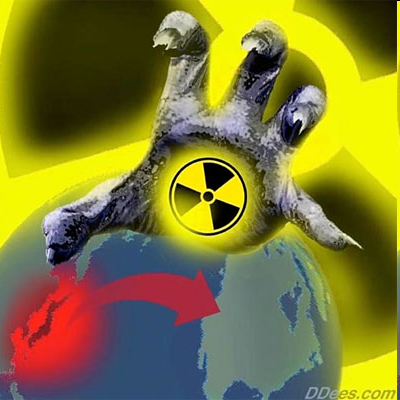 радиация
И  ЕЁ  
ВОЗДЕЙСТВИЕ
НА  ОРГАНИЗМ
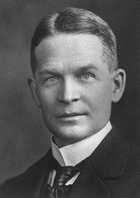 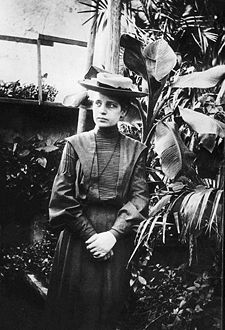 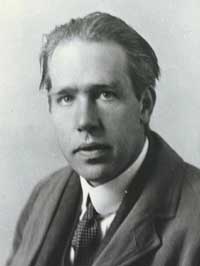 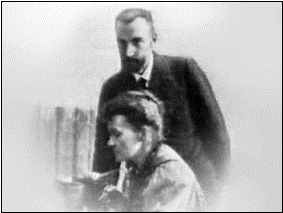 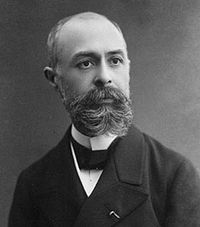 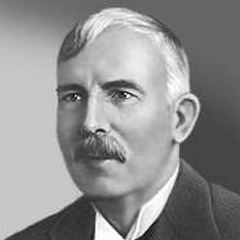 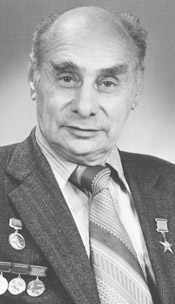 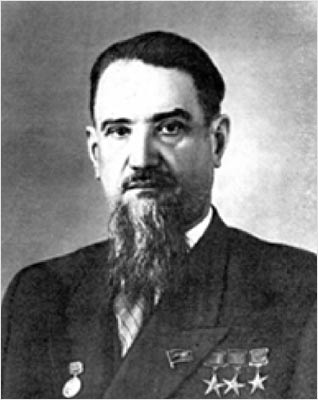 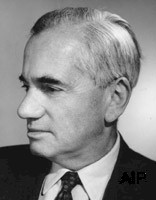 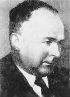 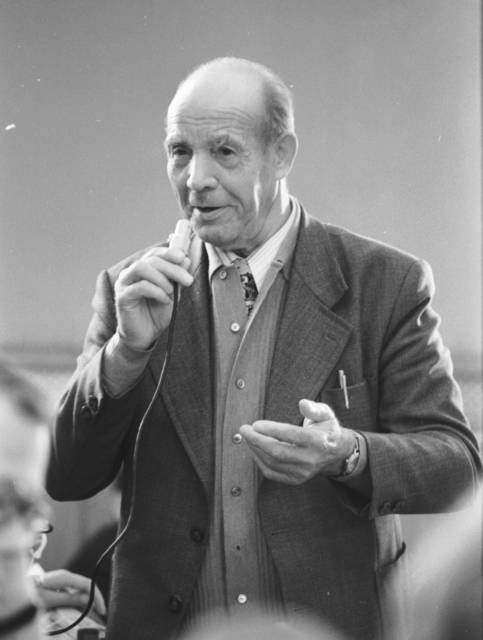 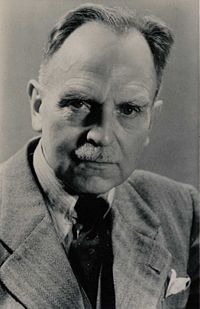 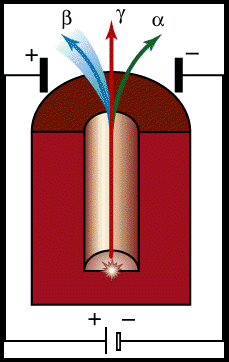 Отдел
ТЕОРЕТИЧЕСКОЙ  ФИЗИКИ
Радиоактивность – это
 самопроизвольное превращение 
одних ядер в другие, 
сопровождаемое испусканием 
различных частиц.
Ионизация – превращение
нейтральных атомов в ионы:
а) выбивание электронов – i+
б) присоединение электронов – i-
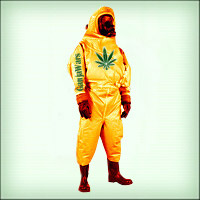 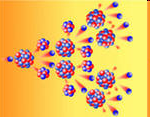 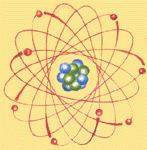 Чем меньше проникающая
способность излучения, 
тем больше ионизирующая
способность – «КОБА»:
γ – излучение  к = 1
β – излучение  к = 1-1,5
α – излучение  к = 20
нейтронное излучение
к (медленных) = 5
к (быстрых) = 10
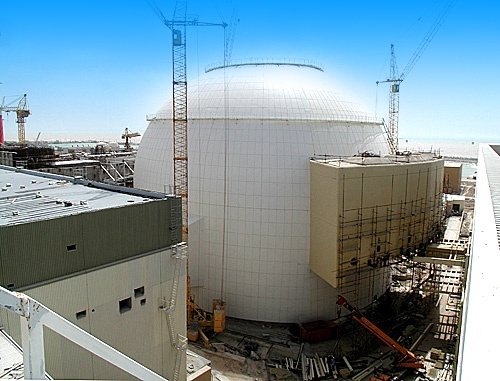 Основные  органоиды  клетки
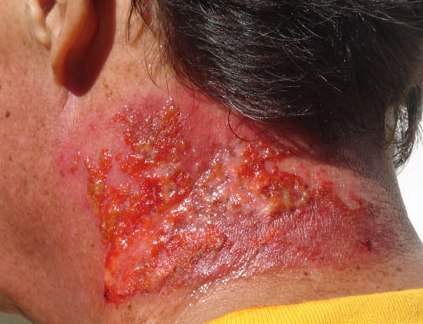 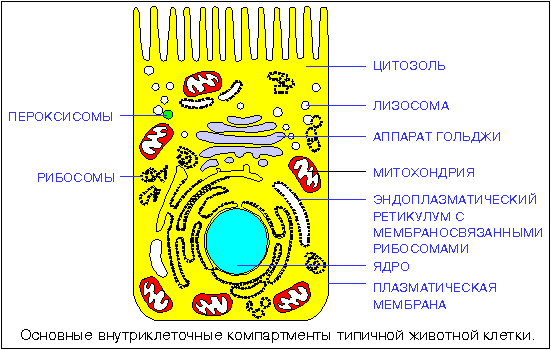 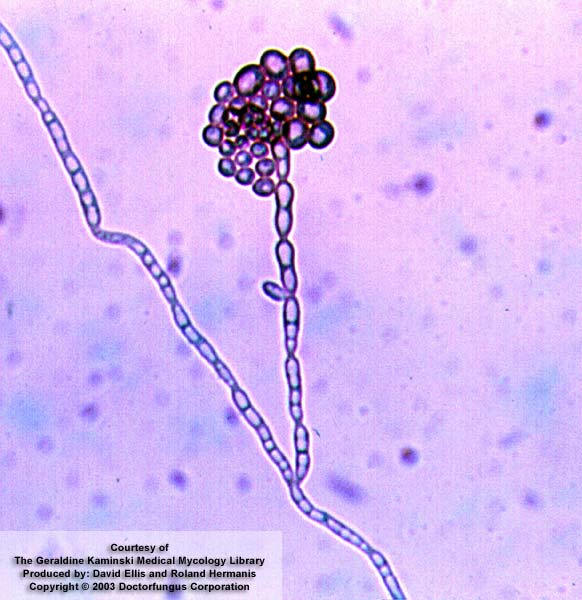 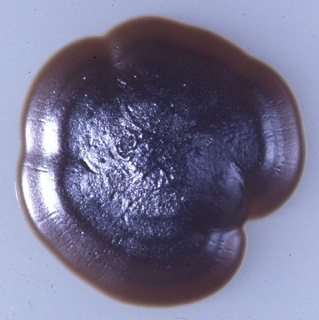 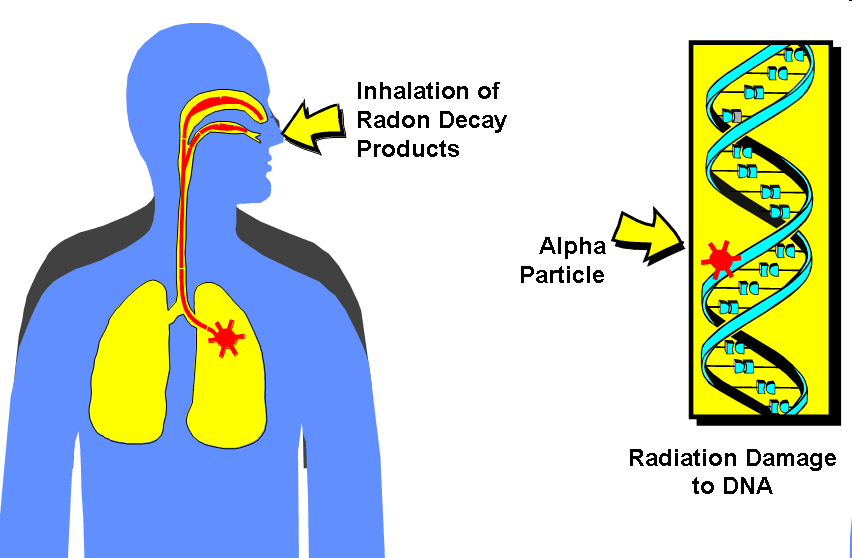 Отдел
БИОФИЗИКИ
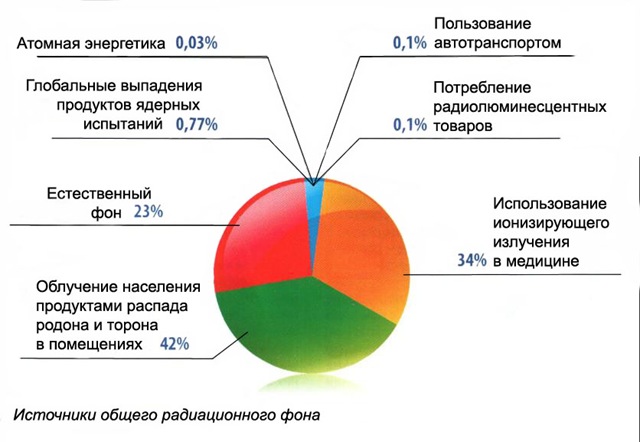 Внешнее облучение, обусловленное радиоактивным загрязнением поверхности земли, зданий, сооружений и т.п., при прохождении радиоактивного облака.
Внутреннее облучение в результате потребления загрязненных продуктов питания и воды, вдыхания  заражённого воздуха.
Контактное облучение при попадании радиоактивных веществ на кожные покровы и одежду.
Поглощенная доза излучения: 
D = Е/m = [Гр]
  Е – энергия, поглощенная телом
  m – масса тела
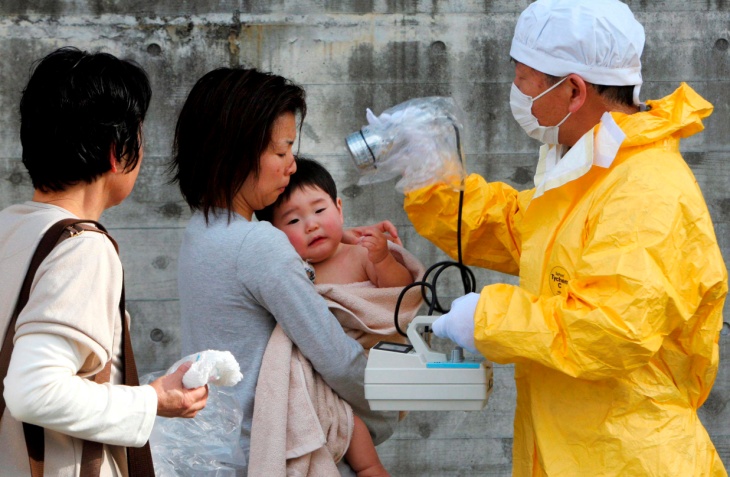 Эквивалентная доза излучения:
Н = D∙К = [Зв]
К - коэффициент качества
D – поглощенная доза излучений
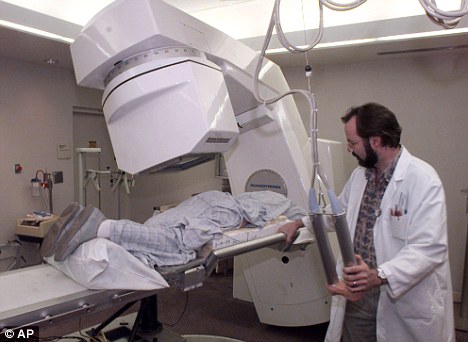 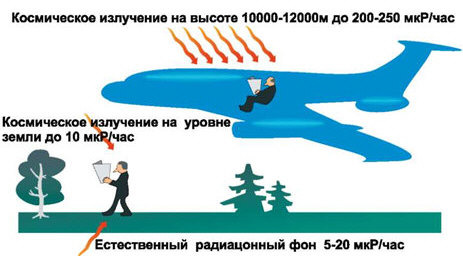 Отдел 
МЕР И ВЕСОВ
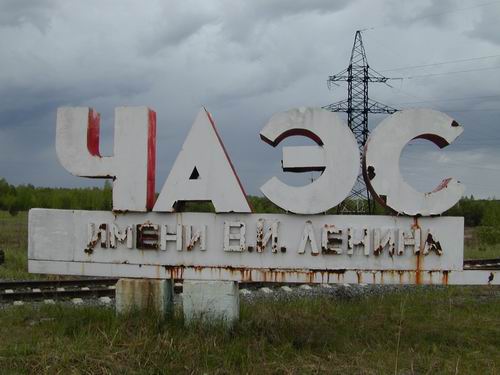 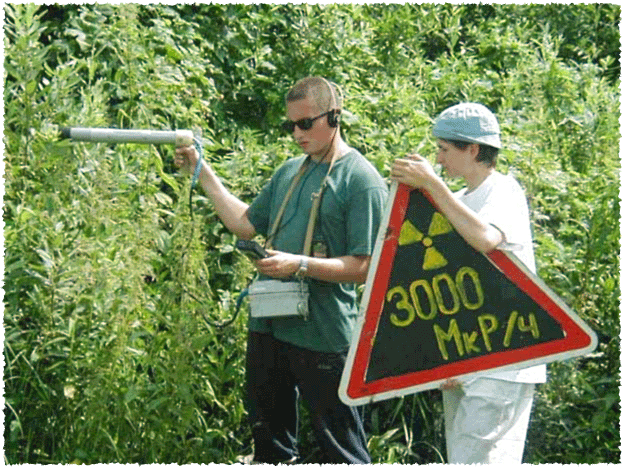 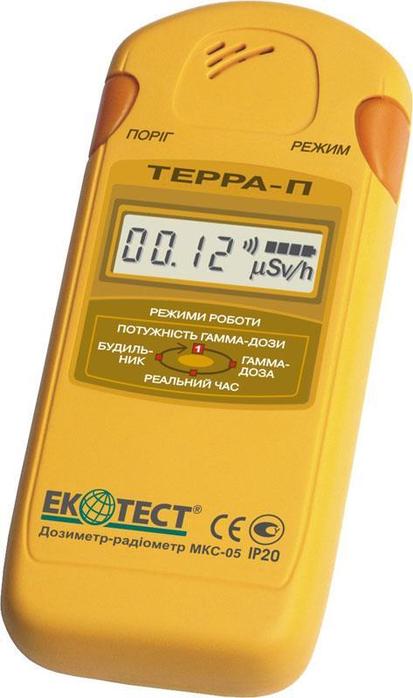 ДОЗИМЕТР 
(счётчик  Гейгера)
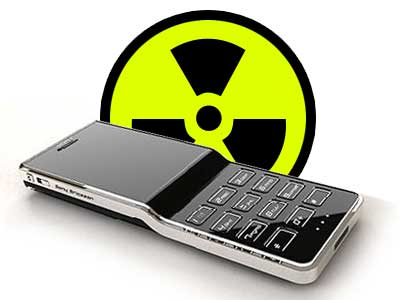 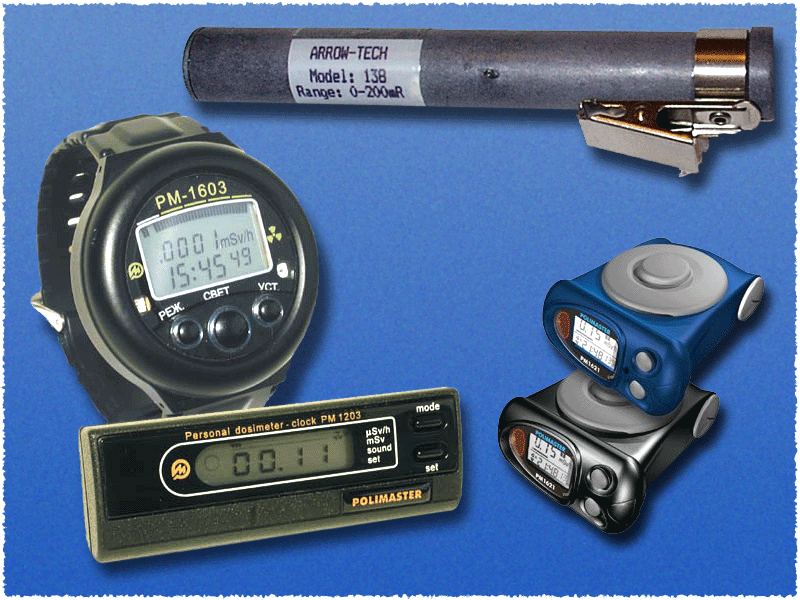 ДДО = <0,25Гр
ДОЛБ = 1-6Гр
СДО = 6-10Гр
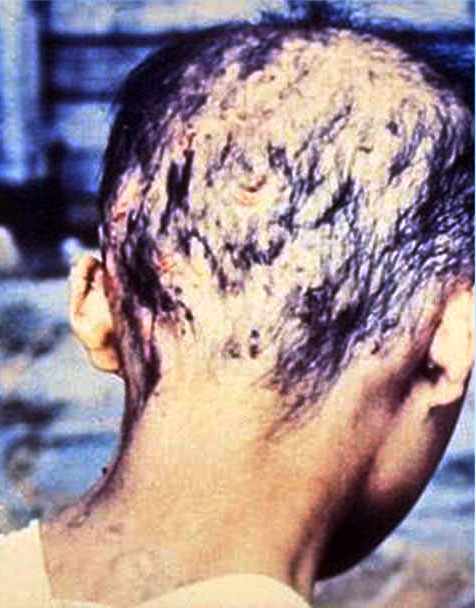 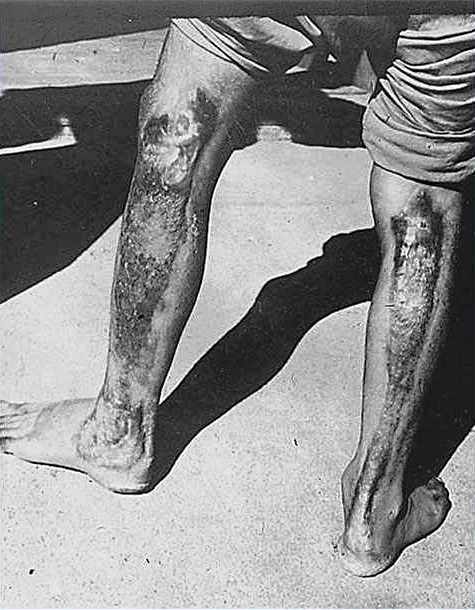 Коэффициенты радиационного риска:
0,25 – яичники или семенники
0,15 – молочная железа
0,12 – красный костный мозг и лёгкие
0,03 – костная ткань, щитовидная железа
0,30 – другие ткани
Отдел
ЛУЧЕВОЙ ТЕРАПИИ
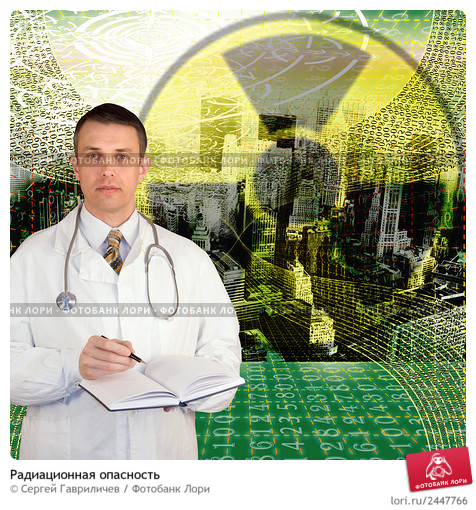 Метод  «меченых  атомов»  даёт  возможность  исследовать  свойства  вещества  и  ход  разнообразных  процессов:
1.Обмен  веществ  в  организмах,  биохимия  мозга;
2. Постановка диагноза  и  лечение  онкологии (кобальтовая  пушка);
                                              3. Предпосевное облучение 
                                               семян,  радиоселекция, 
                                               консервация  продуктов;
                                               4.  Контроль  износа  узлов,
                                               диффузия  в  металлах;
                                               5.  Радиоуглеродный  метод
                                               определения  возраста           
                                               предметов (органических).
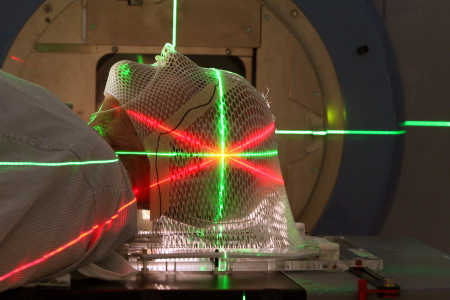 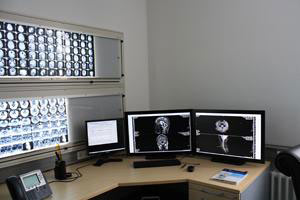 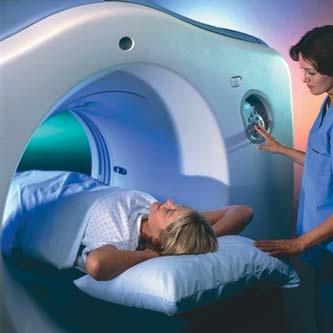 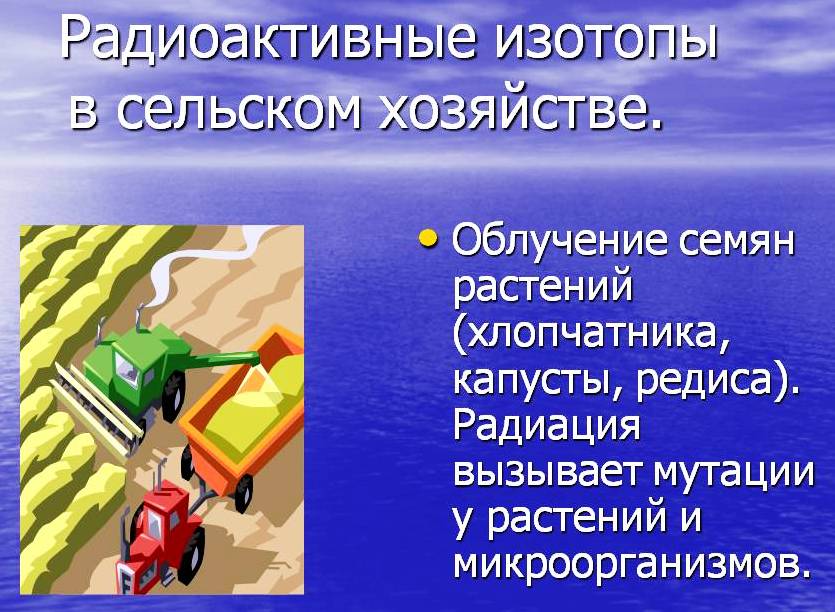 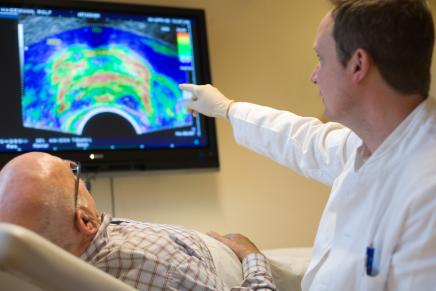 «Чего не хватает человечеству,
                                                             так это скамеечки, 
                                                            чтобы сесть и  подумать»
                                                                                           А. Эйнштейн